ENERGIA CINETICA
La energía cinética es la que posee cualquier objeto que se encuentra en movimiento, por lo que también se conoce como energía de movimiento. La energía cinética depende de la velocidad y de la masa del objeto, por lo que puede calcularse con la siguiente fórmula:
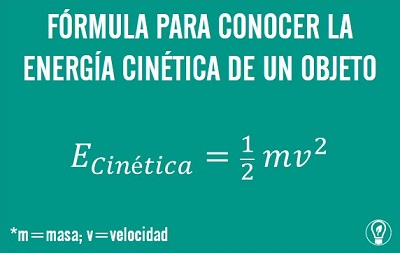